স্বাগতম
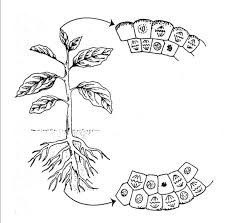 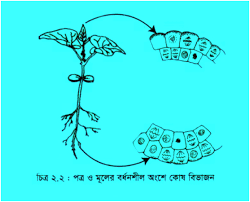 পরিচিতি
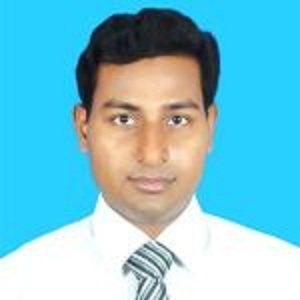 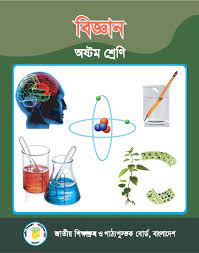 মোঃ মামুনুর রহমান
সহকারী শিক্ষক
গুল-গোফুর বালিকা উচ্চ বিদ্যালয় ও মহাবিদ্যালয়
গোদাগাড়ী, রাজশাহী
E-mail: mamunggghsc10@@gmail.com Mobile: 01768927380.
শ্রেণি-অষ্টম
বিষয়-বিজ্ঞান
অধ্যায়-দ্বিতীয়
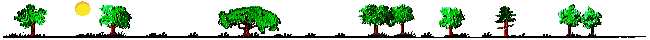 [Speaker Notes: Md. Mamunur Rahman, Assistant Teacher (ICT), Gul-Gofur Girls High School & College, Godagari, Rajshahi. Email: mamunggghsc10@gmail.com]
ছোট শিশুটি এত বড় হল কীভাবে?
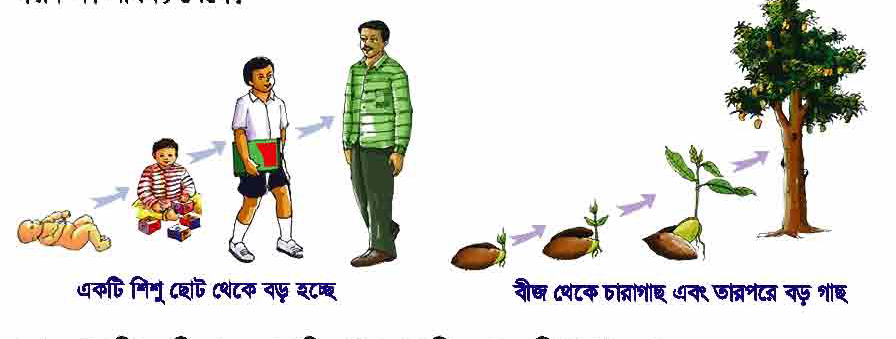 [Speaker Notes: Md. Mamunur Rahman, Assistant Teacher (ICT), Gul-Gofur Girls High School & College, Godagari, Rajshahi. Email: mamunggghsc10@gmail.com]
ছোট চারা গাছটি বড় হচ্ছে কীভাবে?
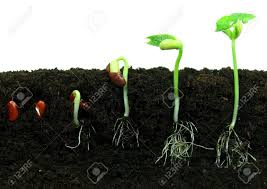 [Speaker Notes: Md. Mamunur Rahman, Assistant Teacher (ICT), Gul-Gofur Girls High School & College, Godagari, Rajshahi. Email: mamunggghsc10@gmail.com]
মাইটোসিস কোষ বিভাজন
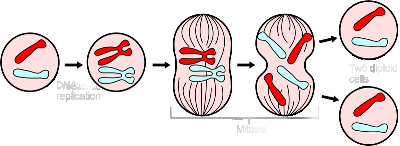 [Speaker Notes: Md. Mamunur Rahman, Assistant Teacher (ICT), Gul-Gofur Girls High School & College, Godagari, Rajshahi. Email: mamunggghsc10@gmail.com]
শিখনফল
এই পাঠ শেষে শিক্ষার্থীরা---
১. মাইটোসিস কোষ বিভাজন কী তা বলতে পারবে।
২. মাইটোসিস কোষ বিভাজন কোথায় সংগঠিত হ্য় তা বলতে পারবে।
৩. মাইটোসিস কোষ বিভাজনের ধাপসমূহের নাম  বলতে পারবে।
৪. জীবের দৈহিক বৃদ্ধিতে মাইটোসিসের ভূমিকা ব্যাখ্যা করতে পারবে।
মাইটোসিসের ধাপ
প্রোফেজ
প্রো-মেটাফেজ
এনাফেজ
টেলোফেজ
মেটাফেজ
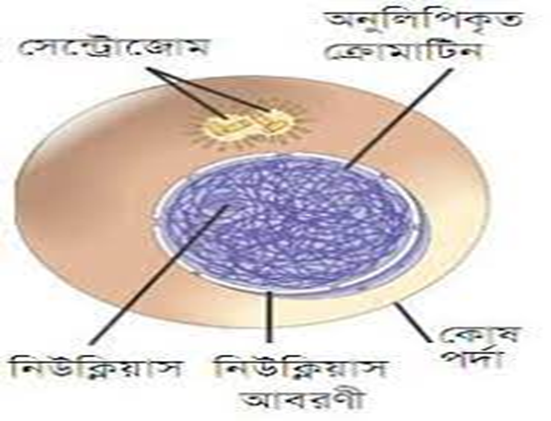 [Speaker Notes: Md. Mamunur Rahman, Assistant Teacher (ICT), Gul-Gofur Girls High School & College, Godagari, Rajshahi. Email: mamunggghsc10@gmail.com]
মাইটসিস কোষ বিভাজনের ধাপসমূহ
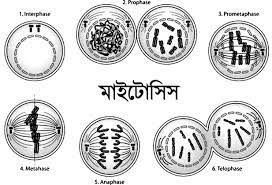 [Speaker Notes: Md. Mamunur Rahman, Assistant Teacher (ICT), Gul-Gofur Girls High School & College, Godagari, Rajshahi. Email: mamunggghsc10@gmail.com]
একক কাজ
সময়: ৫ মি.
মাইটোসিস কোষ বিভাজন কাকে বলে?
মাইটোসিস  কোষ বিভাহনের ধাপগুলো কি কি ?
[Speaker Notes: Md. Mamunur Rahman, Assistant Teacher (ICT), Gul-Gofur Girls High School & College, Godagari, Rajshahi. Email: mamunggghsc10@gmail.com]
নিচের  চিত্রগুলো লক্ষ্য কর
প্রোফেজ
?
?
ক্রোমোজোম
?
নিউক্লিয়াস
?
নিউক্লিয়ার মেমব্রেন
প্রোফেজ ধাপের পূর্বে মাতৃকোষের অবস্থা।
প্রোফেজ ধাপের শুরুতে মাতৃকোষের অবস্থা।
প্রোফেজ ধাপের পূর্বে ও শুরুতে কী ধরণের পরিবর্তন লক্ষ্য করছ?
[Speaker Notes: Md. Mamunur Rahman, Assistant Teacher (ICT), Gul-Gofur Girls High School & College, Godagari, Rajshahi. Email: mamunggghsc10@gmail.com]
নিচের  চিত্রগুলো লক্ষ্য কর
মেরু
?
ক্রোমোজোম
?
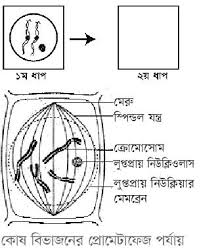 স্পিন্ডলযন্ত্র
প্রোফেজ ধাপের শেষ
প্রো-মেটাফেজ ধাপের শুরু
ধাপ দু’টির মধ্যে  পার্থক্যগুলো চিন্তা করে বল।
[Speaker Notes: Md. Mamunur Rahman, Assistant Teacher (ICT), Gul-Gofur Girls High School & College, Godagari, Rajshahi. Email: mamunggghsc10@gmail.com]
নিচের  চিত্রগুলো লক্ষ্য কর
সেন্ট্রোমিয়ার
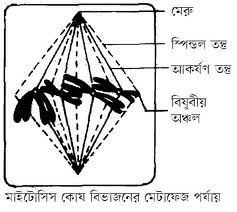 বিষুবীয় অঞ্চল
ক্রোমাটিডদ্বয়
প্রো-মেটাফেজ
মেটাফেজ
ধাপ দু’টির মধ্যে  পার্থক্যগুলো চিন্তা করে বল।
[Speaker Notes: Md. Mamunur Rahman, Assistant Teacher (ICT), Gul-Gofur Girls High School & College, Godagari, Rajshahi. Email: mamunggghsc10@gmail.com]
জোড়ায় কাজ              সময়- ৫ মিনিট
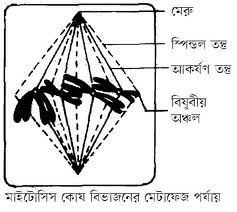 মেরু
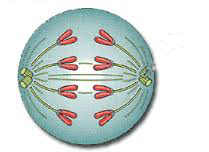 বিষুবীয় অঞ্চল
অপত্য ক্রোমোজোম
এনাফেজ
মেটাফেজ
ধাপ দু’টির মধ্যে পার্থক্যগুলো চিন্তা করে বল।
[Speaker Notes: Md. Mamunur Rahman, Assistant Teacher (ICT), Gul-Gofur Girls High School & College, Godagari, Rajshahi. Email: mamunggghsc10@gmail.com]
নিচের  চিত্রগুলো লক্ষ্য কর
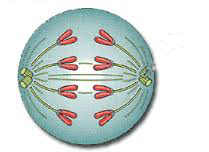 এনাফেজ
টেলোফেজ
ধাপ দু’টির মধ্যে  পার্থক্যগুলো চিন্তা করে বল।
[Speaker Notes: Md. Mamunur Rahman, Assistant Teacher (ICT), Gul-Gofur Girls High School & College, Godagari, Rajshahi. Email: mamunggghsc10@gmail.com]
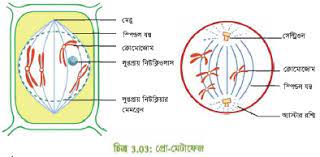 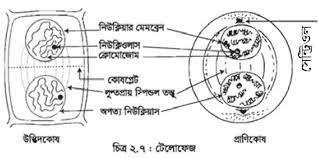 মাইটোসিস কোষ বিভাজনে ক্রোমোজোমের অবস্থান।
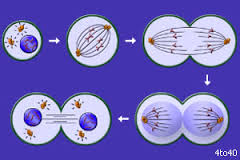 [Speaker Notes: Md. Mamunur Rahman, Assistant Teacher (ICT), Gul-Gofur Girls High School & College, Godagari, Rajshahi. Email: mamunggghsc10@gmail.com]
দলগত কাজ
সময়: ১৫ মি.
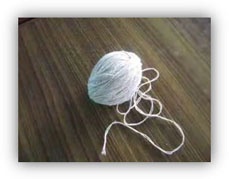 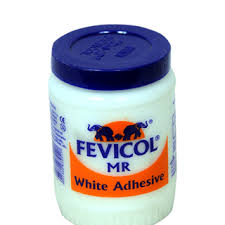 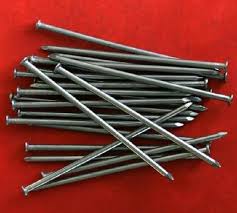 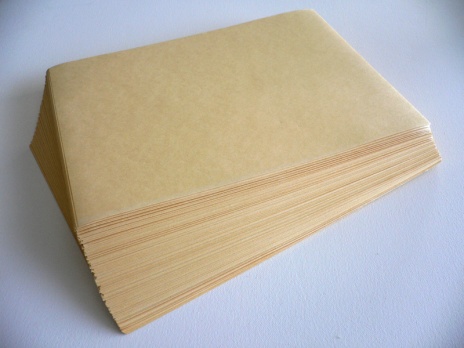 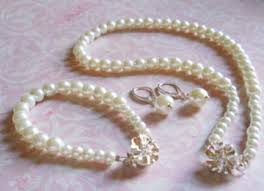 উপকরণঃ সূতা, ফেলে দেয়া পুতির দানা,পেরেক, কাগজ ও আঠা।
ক দলঃ প্রো-মেটাফেজ ধাপের মডেল তৈরি কর ।
খ দলঃ এনাফেজ ধাপের মডেল তৈরি কর ।
গ দলঃ মেটাফেজ ধাপের মডেল তৈরি কর ।
[Speaker Notes: Md. Mamunur Rahman, Assistant Teacher (ICT), Gul-Gofur Girls High School & College, Godagari, Rajshahi. Email: mamunggghsc10@gmail.com]
মূল্যায়ন
নিচের প্রশ্নগুলোর উত্তর দাও।
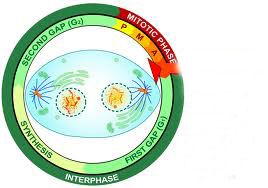 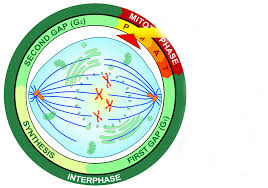 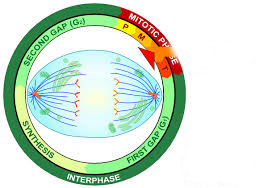 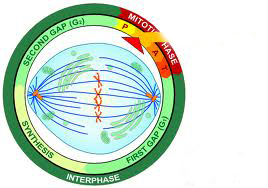 ক
খ
গ
ঘ
১। পর্যায়ক্রমে ধাপগুলোর নাম বল।
২। গ এবং ঘ ধাপের মধ্যে দুটি পার্থক্য  বল ।
৩। খ ও ঘ এর মধ্যে দুইটি পার্থক্য উল্লেখ করে ধাপের নাম বল।
[Speaker Notes: Md. Mamunur Rahman, Assistant Teacher (ICT), Gul-Gofur Girls High School & College, Godagari, Rajshahi. Email: mamunggghsc10@gmail.com]
বাড়ির কাজ
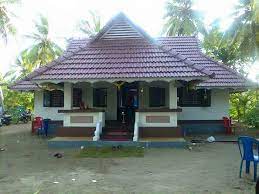 জীবের দৈহিক বৃদ্ধিতে মাইটোসিস কোষ বিভাজনের ভূমিকা বর্ণনা কর।
[Speaker Notes: Md. Mamunur Rahman, Assistant Teacher (ICT), Gul-Gofur Girls High School & College, Godagari, Rajshahi. Email: mamunggghsc10@gmail.com]
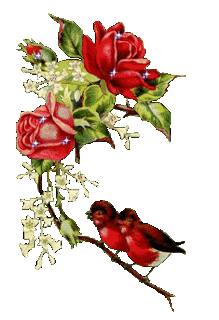 ধ
ন্য
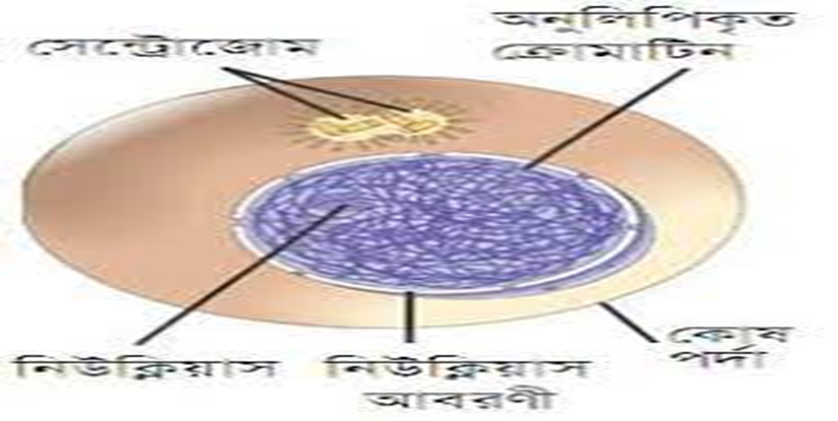 বা
দ
20
[Speaker Notes: Md. Mamunur Rahman, Assistant Teacher (ICT), Gul-Gofur Girls High School & College, Godagari, Rajshahi. Email: mamunggghsc10@gmail.com]